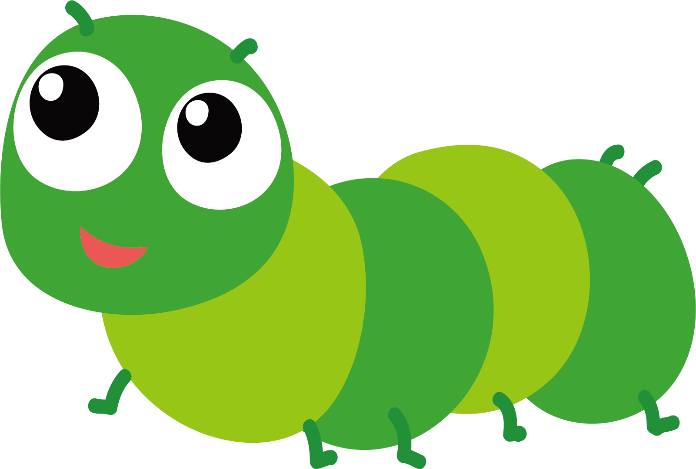 LABORATORIO 
   DEL RACCONTO: 
 «IL PICCOLO BRUCO     
          MAI SAZIO»
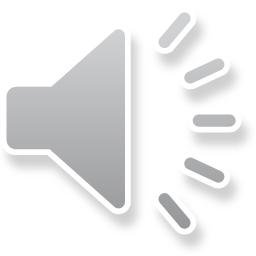 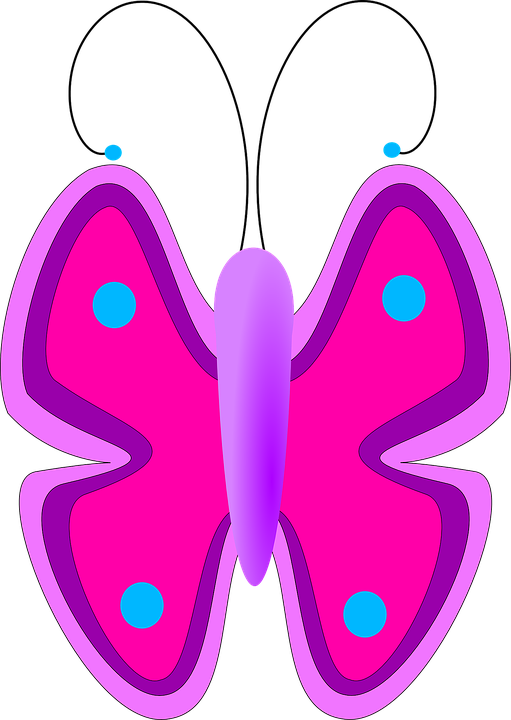 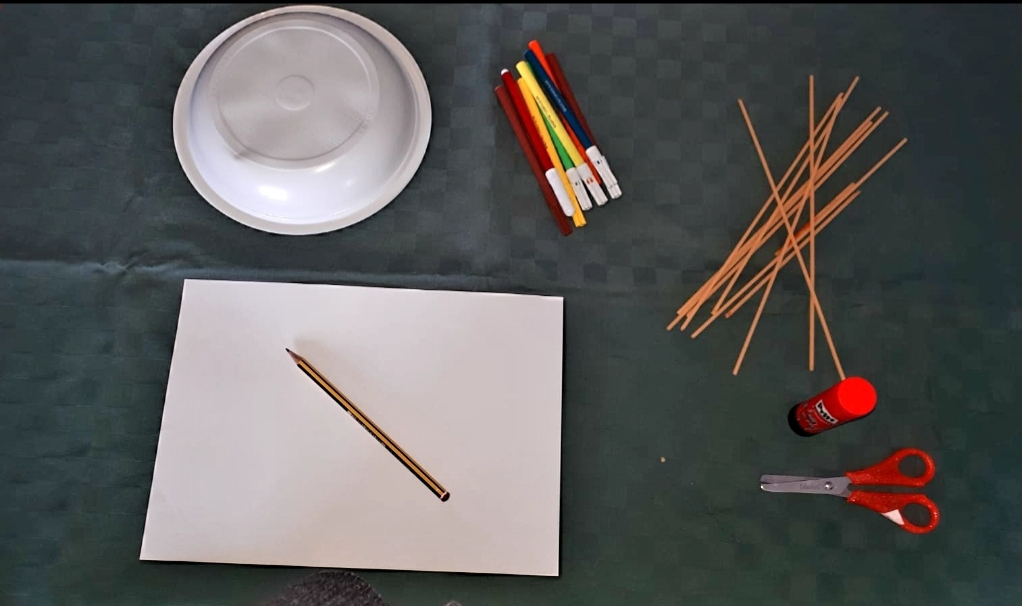 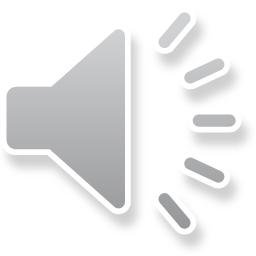 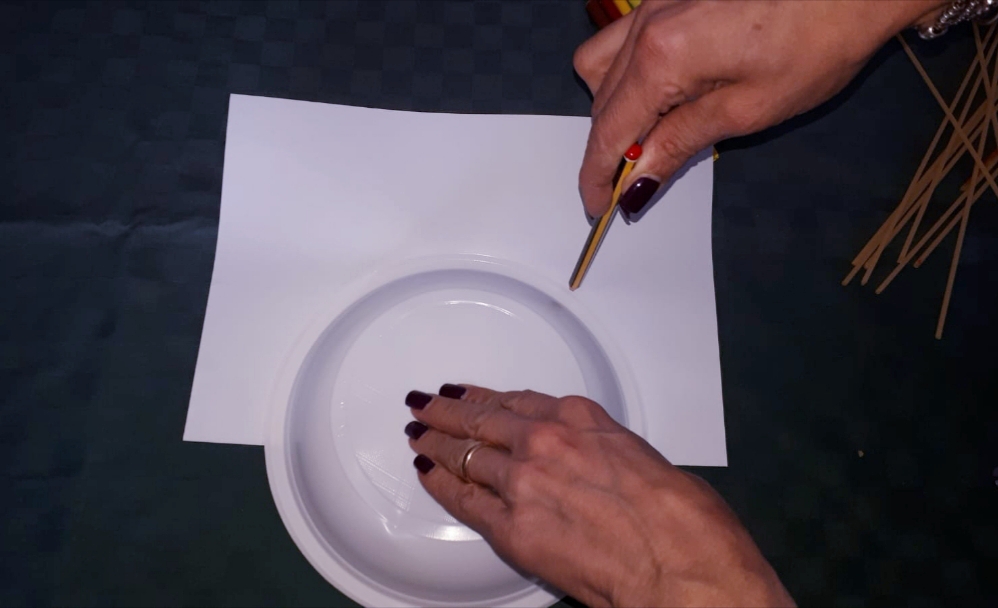 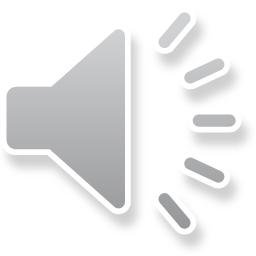 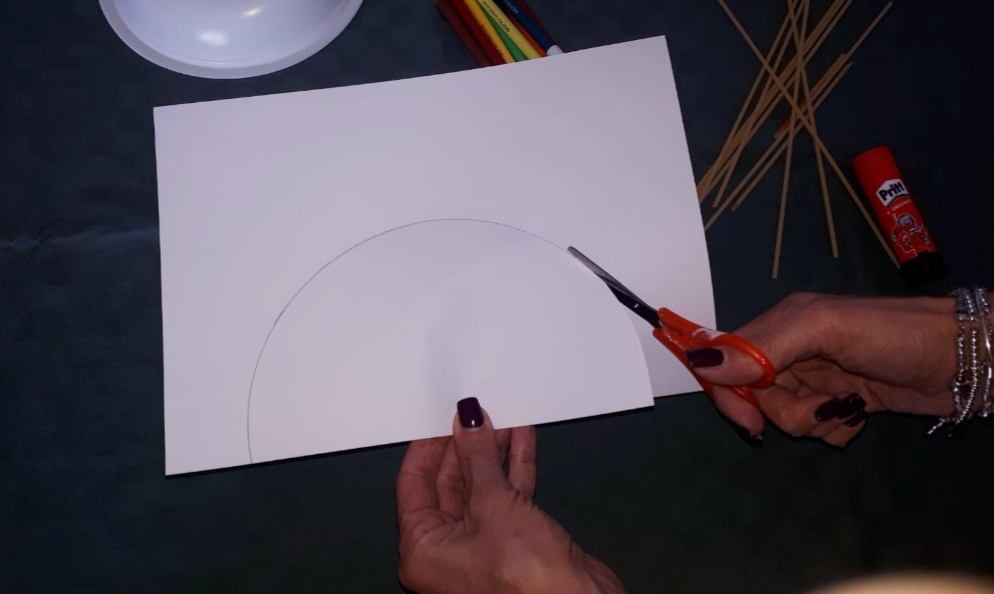 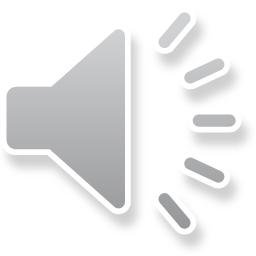 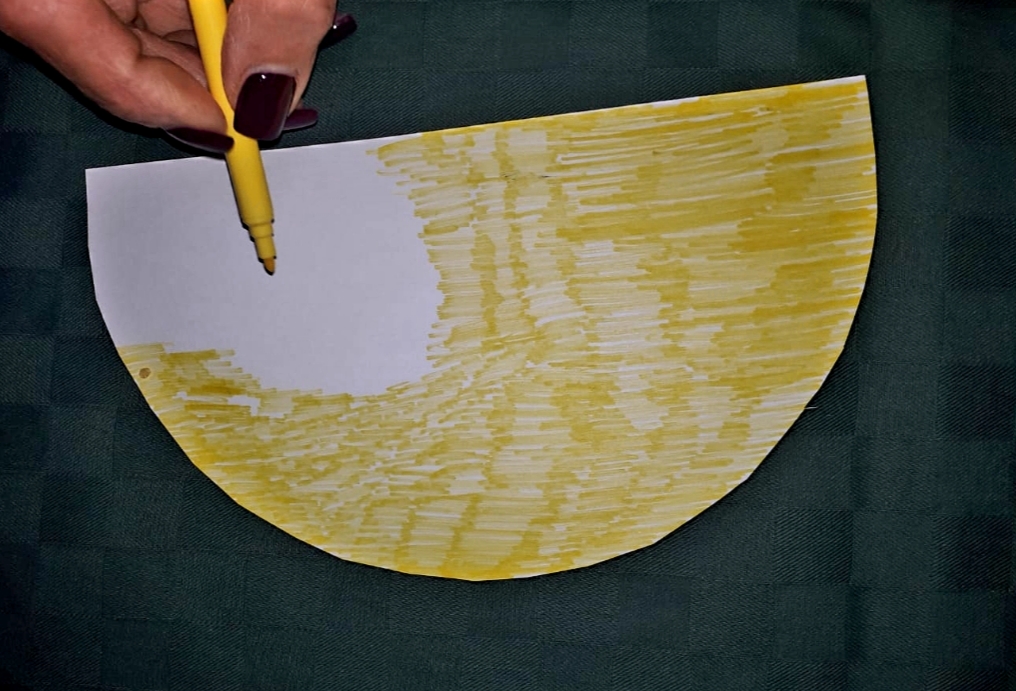 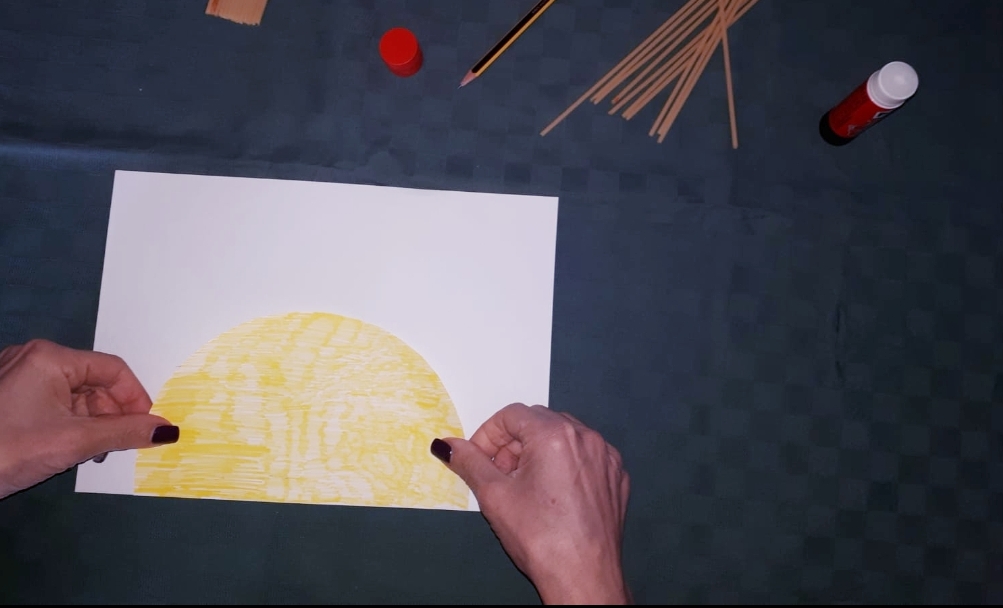 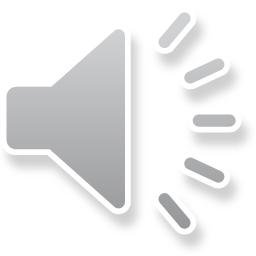 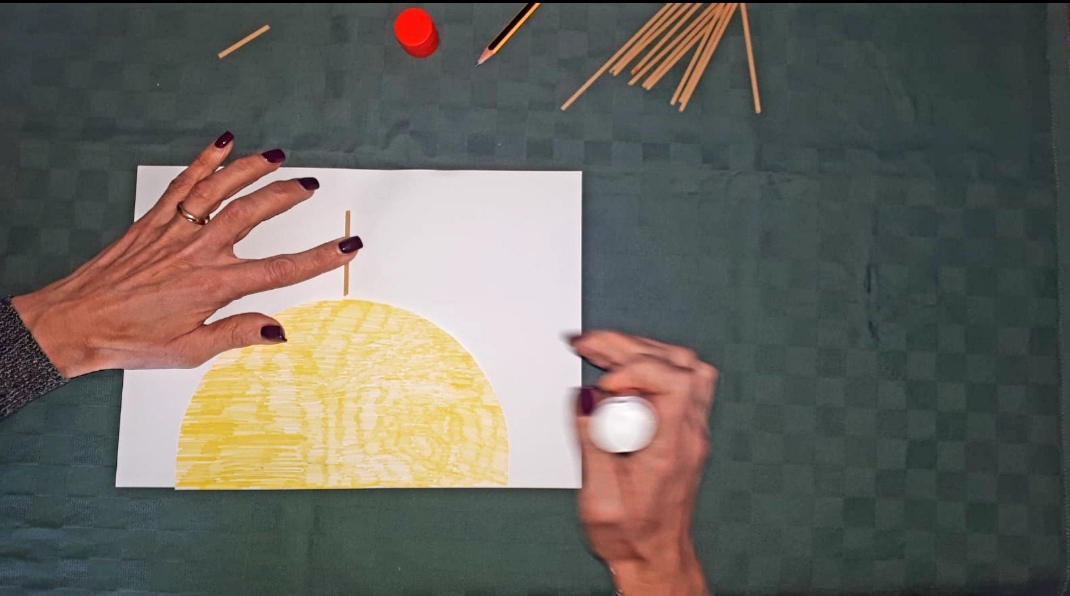 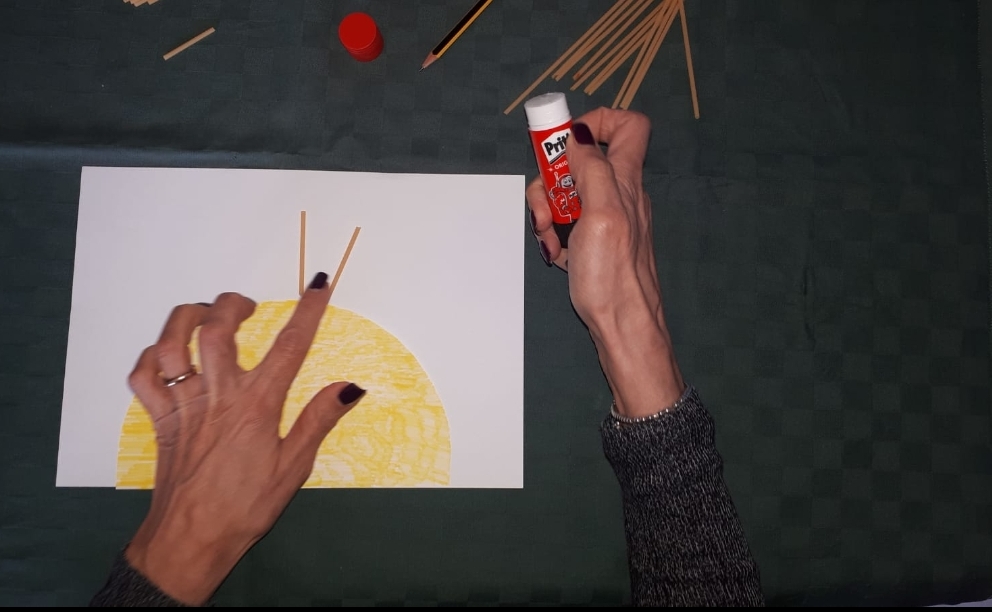 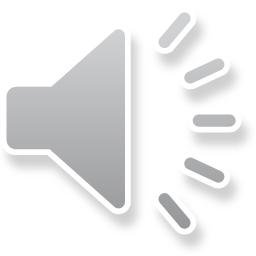 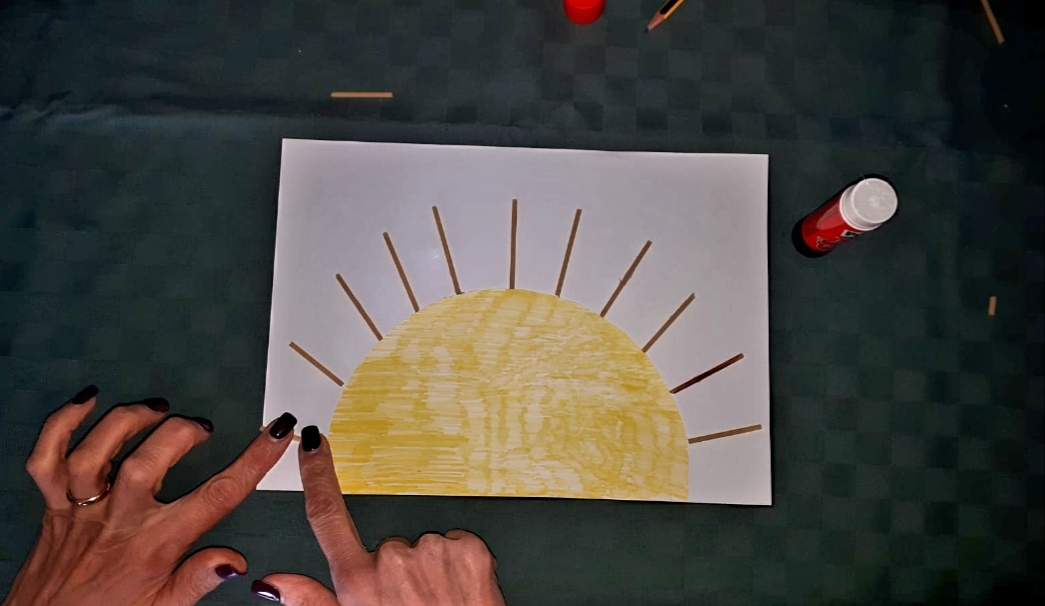 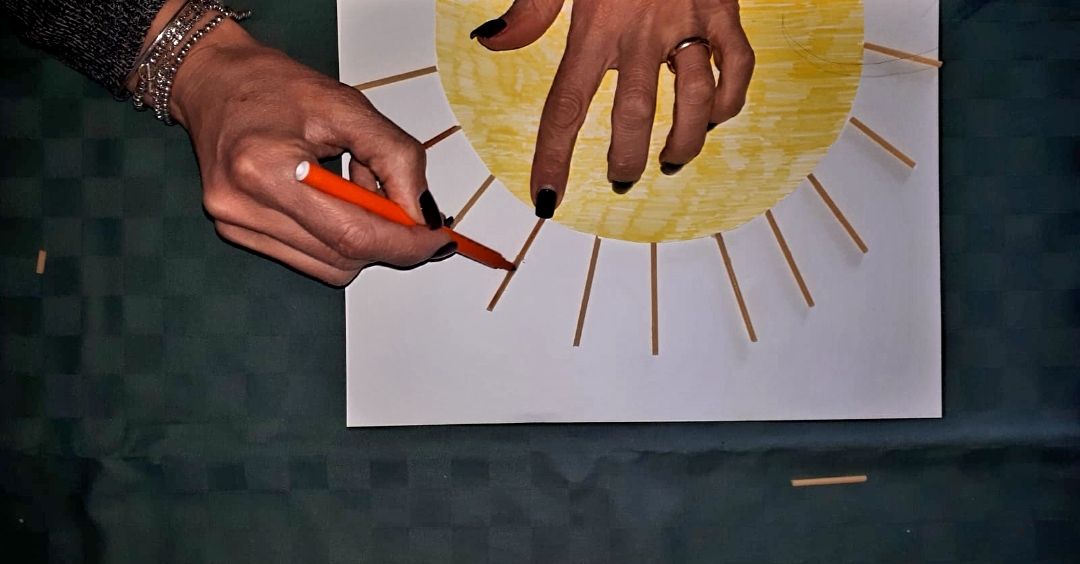 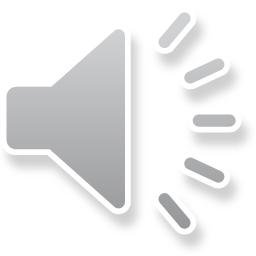 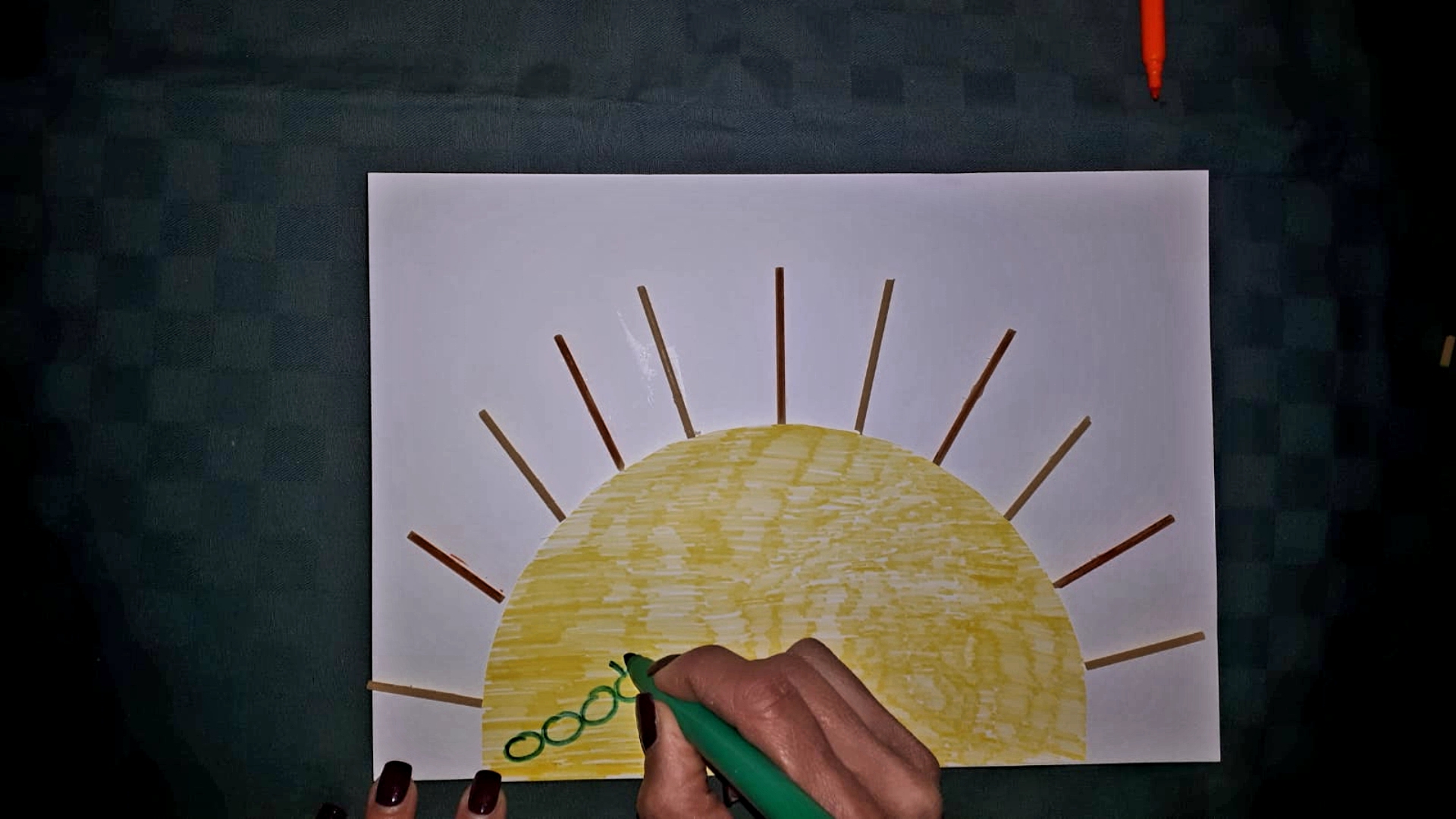 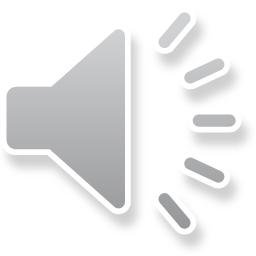 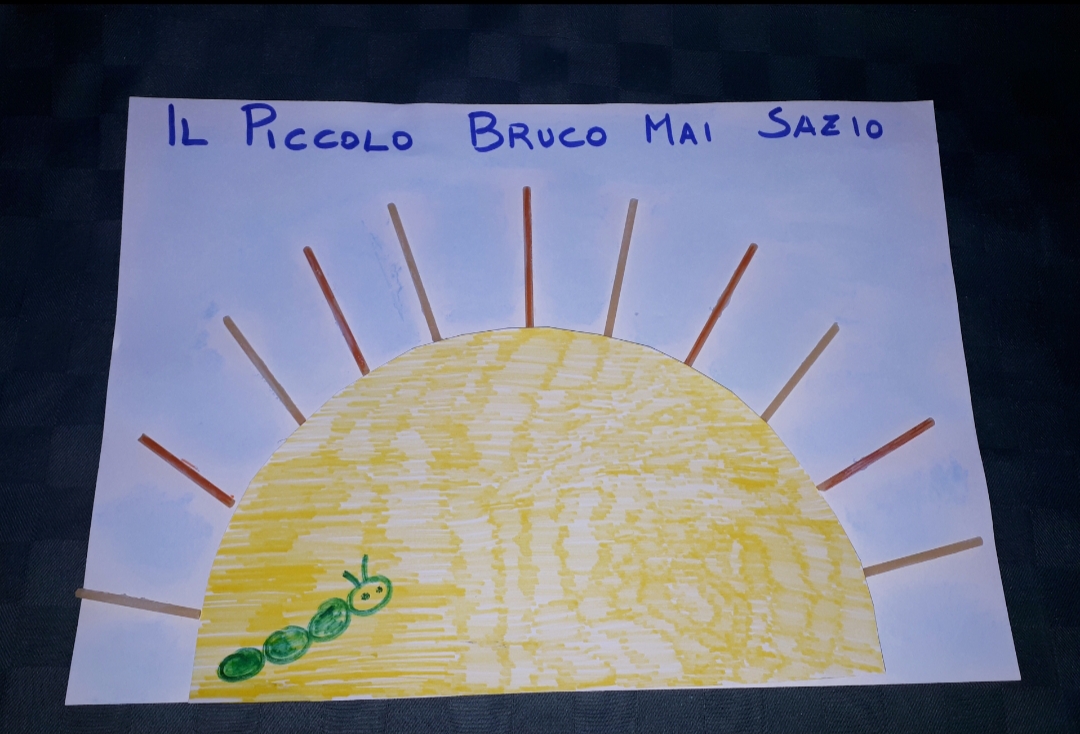 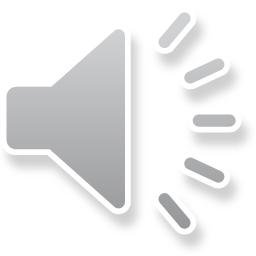